Linguagem SQL
1
Linguagem de Definição de Dados
CREATE: Cria uma estrutura
ALTER: Altera uma estrutura
DROP: Exclui uma estrutura
2
Linguagem de Manipulação de Dados
INSERT: Insere dados
UPDATE: Altera dados 
DELETE: Deleta dados
3
Linguagem de Consulta de Dados
SELECT: Retorna dados
Ordenação de dados
Agrupamento de dados
Funções aritméticas
Filtros de seleção
4
Linguagem de Controle de Dados
GRANT: Habilita acesso a dados e operações
REVOKE: Revoga acesso a dados e operações
5
Linguagem de Transação de Dados
START TRANSACTION: Inicia a transação
COMMIT: Concretiza a transação
ROLLBACK: Anula a transação
6
Tipo de dados
Booleano e Numérico
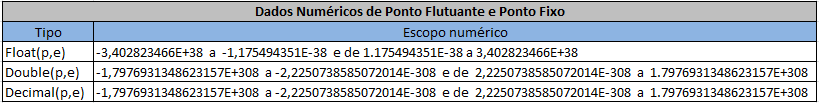 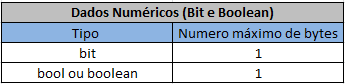 7
Tipo de dados
String
Data e Hora
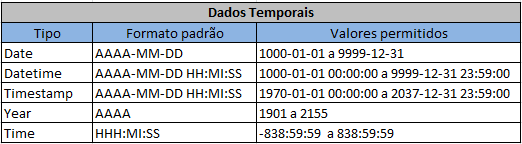 8
Atributos
NULL / NOT NULL
Permite ou não valores nulos, NULL != vazio
Unsigned / Signed
Permite ou não números negativos
Auto-increment
Sequências, contadores
Zerofill
Preenche o valor numérico completando com zeros a esquerda
9
Criando um banco de dados
Linguagem de Definição de Dados
CREATE DATABASE BancoTreinamento
USE BancoTreinamento;
10
Criando tabelas
CREATE TABLE nomeTabela(campo tipo atributo, ... campo tipo atributo)

CREATE TABLE `CLIENTE` (
	`id` int NOT NULL AUTO_INCREMENT,
	`nome` varchar(30) NOT NULL,
	`cpf` int NOT NULL UNIQUE,
	`uf` char(2) NOT NULL,
	`nascimento` DATE NOT NULL DEFAULT '0000-00-00',
	`telefone` char(9) DEFAULT 'null',
	`sexo` char(1) NOT NULL,
	PRIMARY KEY (`id`)
);
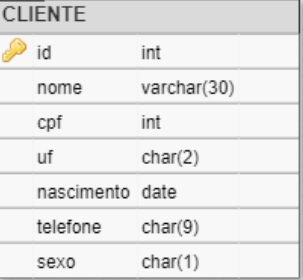 11
Criando tabelas
Restrição UNIQUE e PRIMARY KEY:
Asseguram que os valores inseridos em uma ou mais colunas são únicos para cada linha da tabela.
Uma ou mais colunas definidas com essas restrições devem também ser definidas com o atributo NOT NULL
Uma coluna pode ser definida com o atributo NOT NULL. Esse atributo não permite valores nulos na coluna onde é definida e é obrigatório em colunas com restrições PRIMARY KEY ou UNIQUE.
12
Criando tabelas
Restrição FOREIGN KEY:
Chave estrangeira é uma ou mais colunas em uma tabela que corresponde exatamente a uma ou mais colunas definida(s) como chave primária em outra tabela.

CREATE TABLE `ENDERECO` (
	`id` int NOT NULL AUTO_INCREMENT,
	`id_cliente` int NOT NULL,
	`logradouro` varchar(40) NOT NULL,
	`bairro` varchar(30) NOT NULL,
	`numero` int NOT NULL,
	PRIMARY KEY (`id`)
);

ALTER TABLE `ENDERECO` ADD CONSTRAINT `ENDERECO_fk0` FOREIGN KEY (`id_cliente`) REFERENCES `CLIENTE`(`id`);
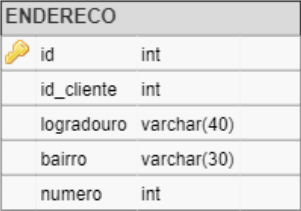 13
Alterar uma tabela
Exemplos:
Incluir nova coluna
ALTER TABLE pessoas ADD extra VARCHAR(20);
ALTER TABLE pessoas ADD fax VARCHAR(18) AFTER codCidade;
Eliminar uma coluna existente
ALTER TABLE pessoas DROP fax;
Alterar o tipo de dado de uma coluna
ALTER TABLE pessoas MODIFY extra VARCHAR(40);


DROP TABLE [nome da tabela];
Apagar uma tabela
14
Manipulando dados
Linguagem de Manipulação de Dados

INSERT INTO Tabela VALUES (valores)
Exemplo:
INSERT INTO pessoas VALUES ('F', james bond', ’22222222222’);
 INSERT INTO pessoas(tipo, razaoSocial, cpfCnpj,) VALUES ('F', james bond', ’22222222222’);
15
Manipulando dados com filtro
UPDATE Tabela SET Campo = Valor WHERE Condição

UPDATE pessoas SET nomeFantasia = ‘Camila’ WHERE cpfCnpj = ‘22222222222’;
UPDATE pessoas SET nomeFantasia = ‘James Bond’ WHERE no nomeFantasia me = ‘Mario’;


DELETE FROM Tabela WHERE Condição

DELETE FROM pessoas WHERE cpfCnpj = ‘2222222222’
DELETE FROM pessoas WHERE nomeFantasia = ‘Bonde’
16
Consulta de dados
Linguagem de Consulta de Dados
SELECT : retorna dados
Ordenação de dados
Agrupamento de dados
Filtros de seleção
Funções aritméticas
17
Consulta de dados
SELECT campos FROM Tabela Condição;

SELECT * FROM pessoas;

‘ * ’ imprime todos os campos da tabela

SELECT razaoSocial, cpfCnpj FROM pessoas;
18
Tabela Verdade
Aprender a tabela verdade é necessária para entender o funcionamento do WHERE nas consultas SQL.
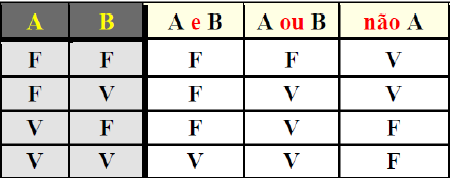 19
Consulta de dados
Filtros de seleção (WHERE)
Operadores relacionais
Igual ( = ), Diferente ( != )
Maior ( > ), Maior ou igual ( >= )
Menor ( < ), Menor ou igual (<= )
Nulo (IS NULL), Não nulo ( IS NOT NULL)
Entre intervalo ( BETWEEN )
Valor parcial ( LIKE )
Operadores lógicos
AND, OR, NOT
20
Casos do Like
21
Consulta de dados
SELECT nome FROM pessoas WHERE tpCliente = ‘S’;
SELECT * FROM produtos WHERE valVenda > 50;
SELECT nome FROM produtos WHERE valVenda BETWEEN 10 AND 30;
SELECT nome FROM pessoas WHERE nome NOT LIKE ‘A%’;
SELECT * FROM pessoas WHERE tel IS NOT NULL;
22
Consulta de dados
Uso da cláusula ORDER BY
SELECT * FROM pessoas ORDER BY razaoSocial;
ASC, DESC
Uso da cláusula GROUP BY
SELECT * FROM pessoas GROUP BY codCidade ;
23
Consulta de dados
Uso de funções
AVG
SELECT AVG(preco) FROM PRODUTO;
COUNT
SELECT COUNT(*) FROM CLIENTE;
MAX
SELECT MAX(preco) FROM PRODUTO;
MIN
SELECT MIN(preco) FROM PRODUTO;
DISTINCT
SELECT DISTINCT nome FROM CLIENTE;
24
Consulta de dados
Selecionando um cliente especifico
SELECT pessoas.nomeFantasia, pessoas.cpfCnpj FROM pessoas WHERE pessoas.idPessoa = 1;

Inserindo apelido nas tabela
SELECT p.razaoSocial, p.dtNascimento FROM pessoas AS p WHERE C.id = 1;

Inserindo apelido nas colunas
SELECT nomeFantasia AS ‘Nome da Pessoa’ FROM pessoas

IN
SELECT * FROM pesoas WHERE id IN (1, 2, 3);
25
Consulta de dados
SubSelect:
    O subselect é utilizado em todas as operações do SQL,     tais como SELECT, DELETE, UPDATE.

SELECT:
SELECT * FROM vendas WHERE idVendedor IN (SELECT idPessoa FROM pessoas);
UPDATE:
UPDATE pessoas SET tpVendedor = ‘S’ WHERE idPessoa IN (SELECT idVendedor FROM vendas);
DELETE:
DELETE FROM pessoas WHERE idPessoas IN (SELECT idVendedor FROM vendas);
26
JOINS
O que são JOINS?
Uma cláusula JOIN no SQL combina colunas de uma ou mais tabelas em um banco de dados relacional. Ela cria um conjunto que pode ser salvo como uma tabela ou usado da forma como está. Um JOIN é um meio de combinar colunas de uma (auto-junção) ou mais tabelas, usando valores comuns a cada uma delas.
27
JOINS
28